NOVE OSJEČKE SKULPTURE
Radovi učenika 7. razreda
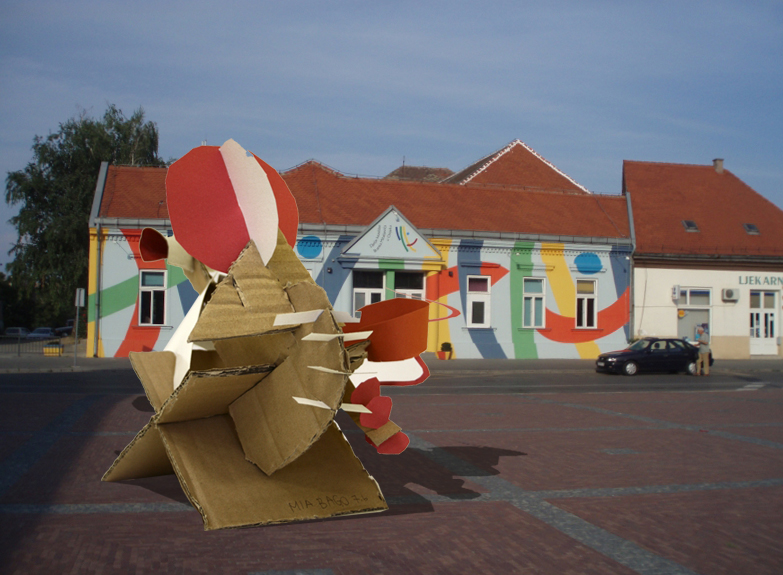 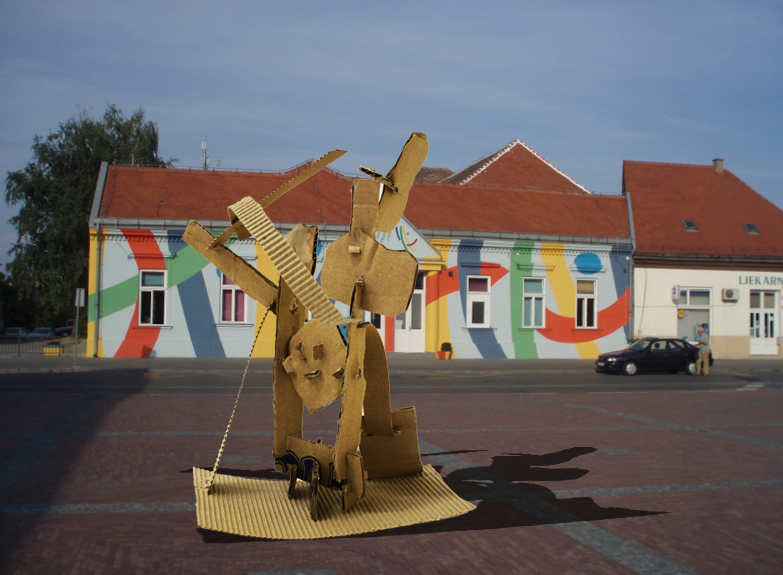 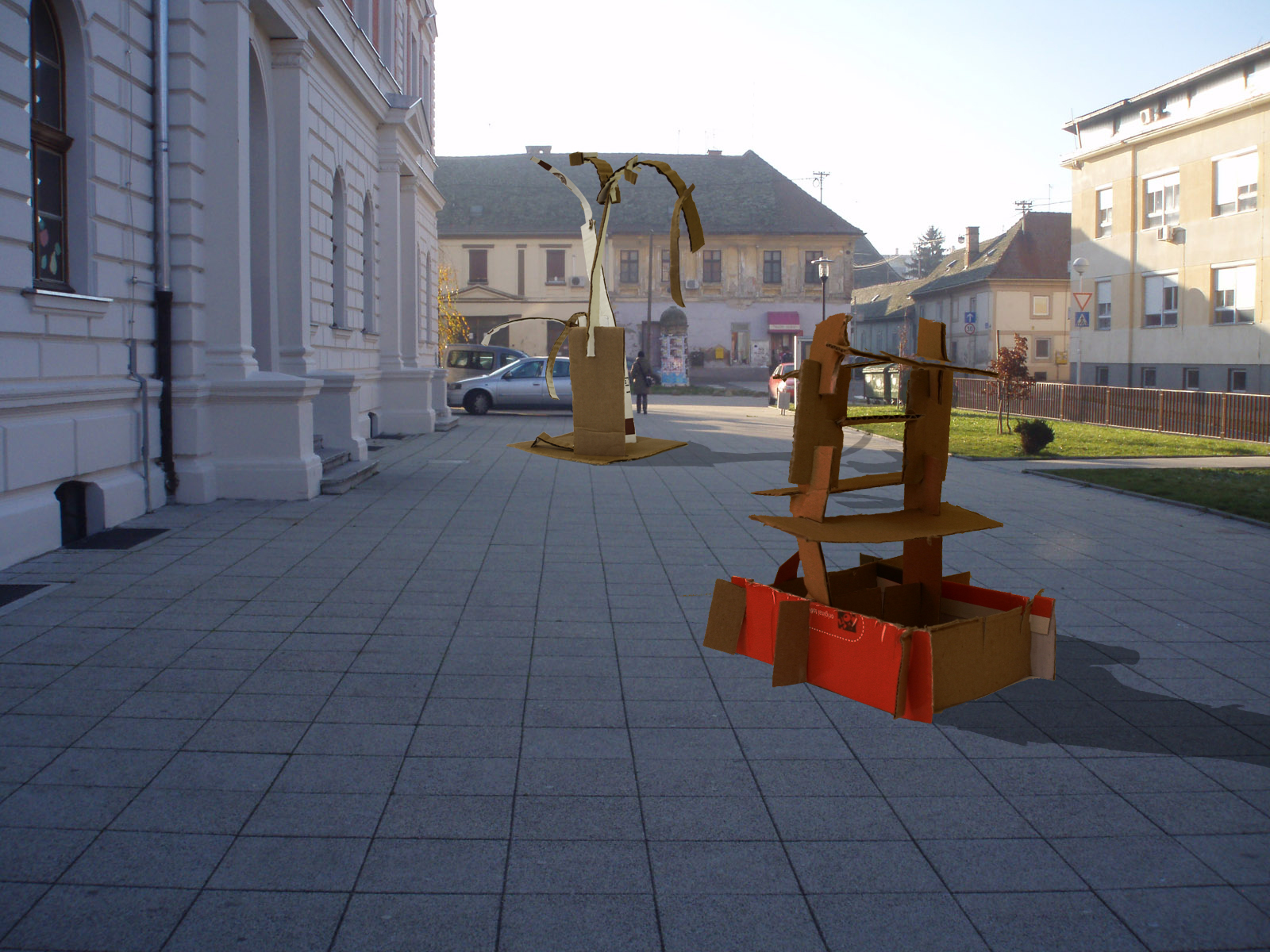 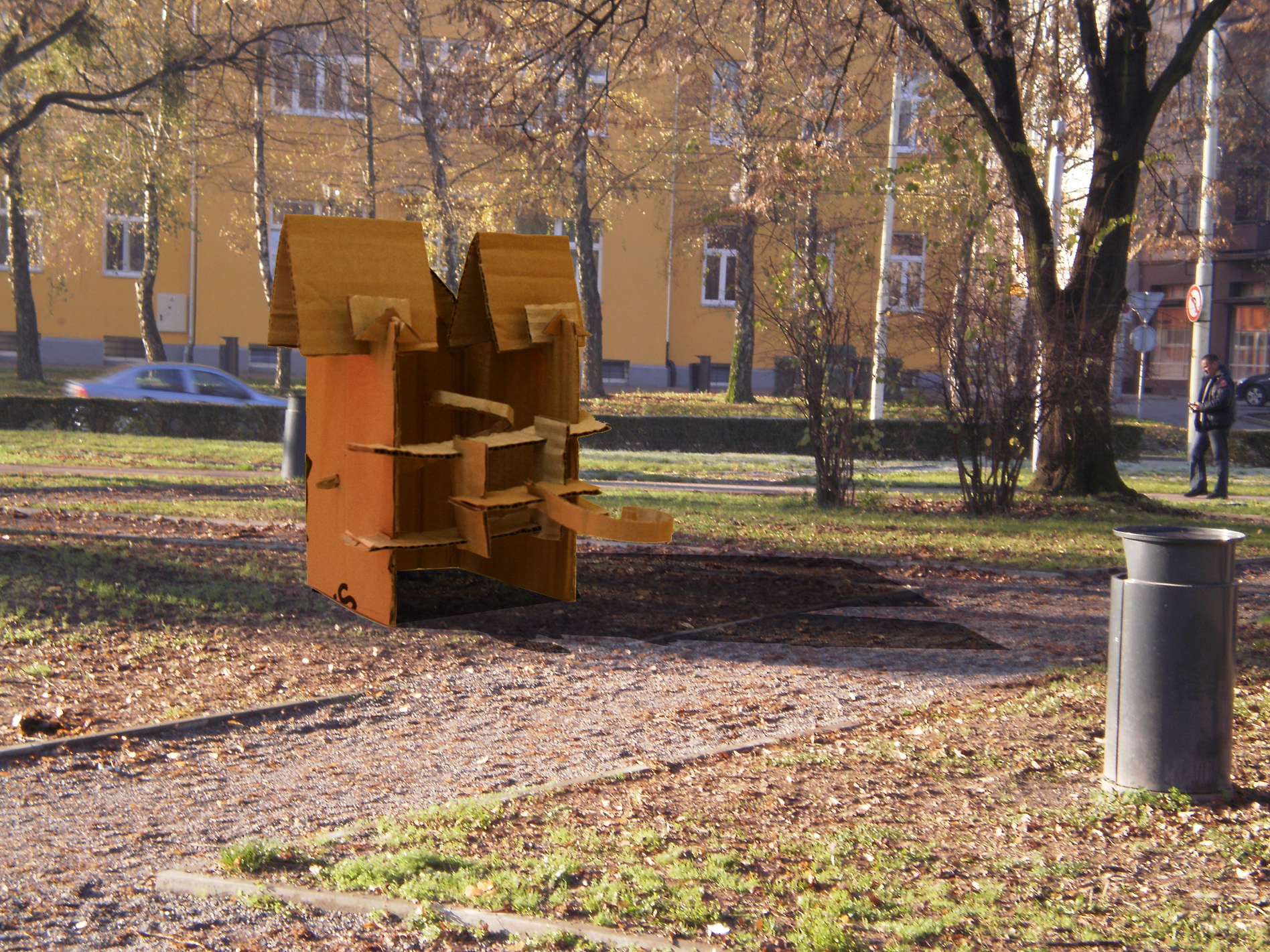 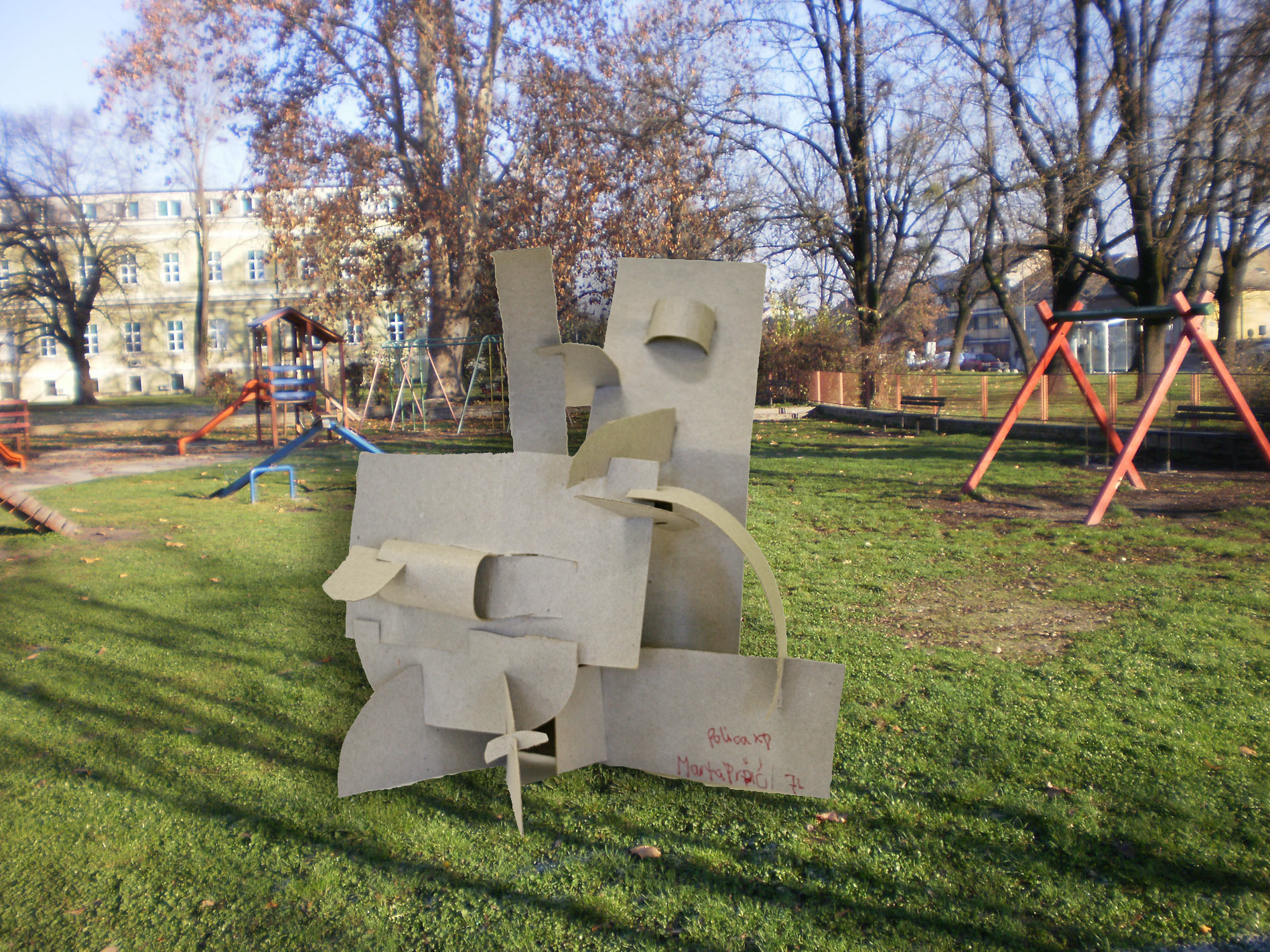 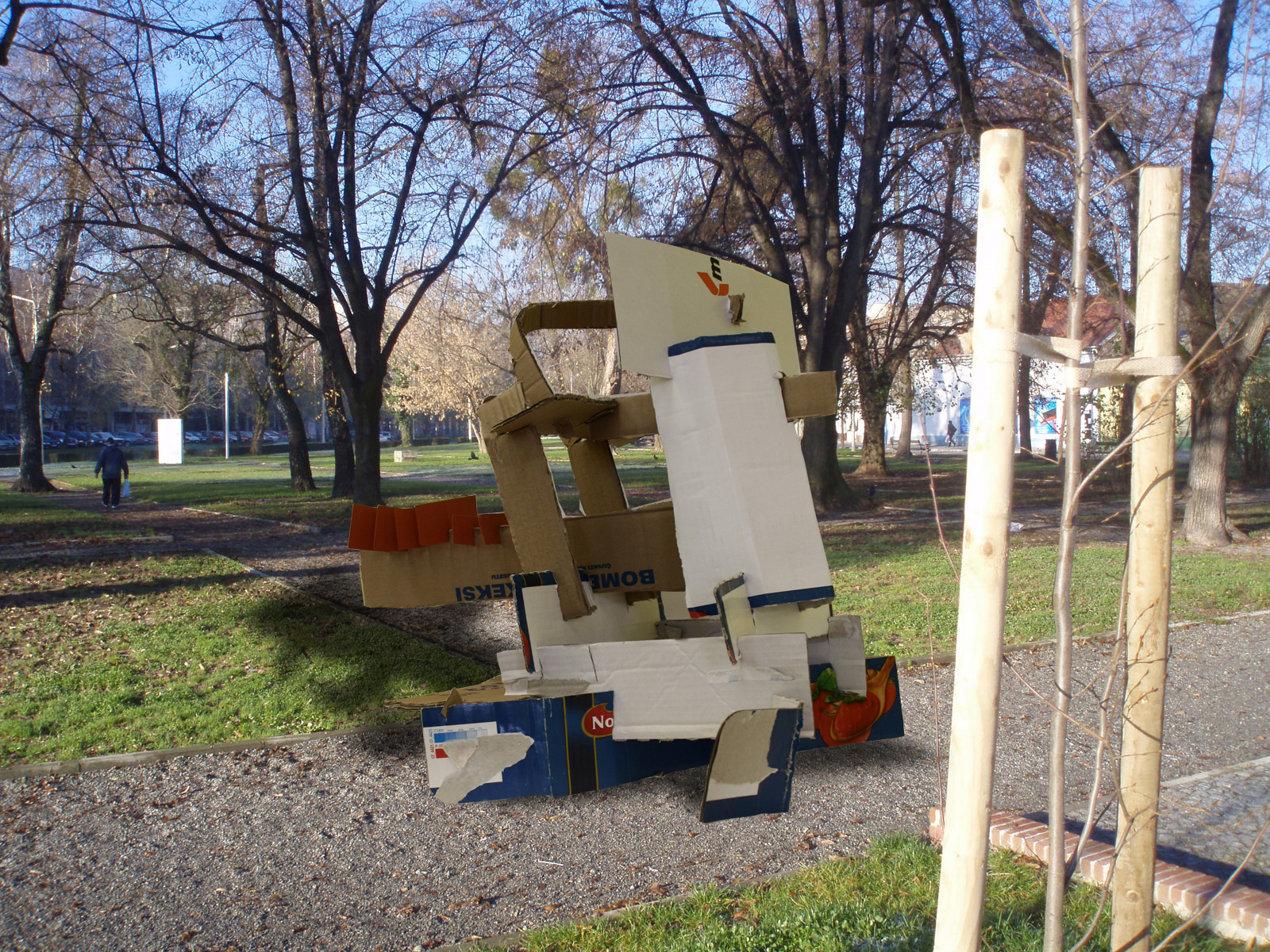 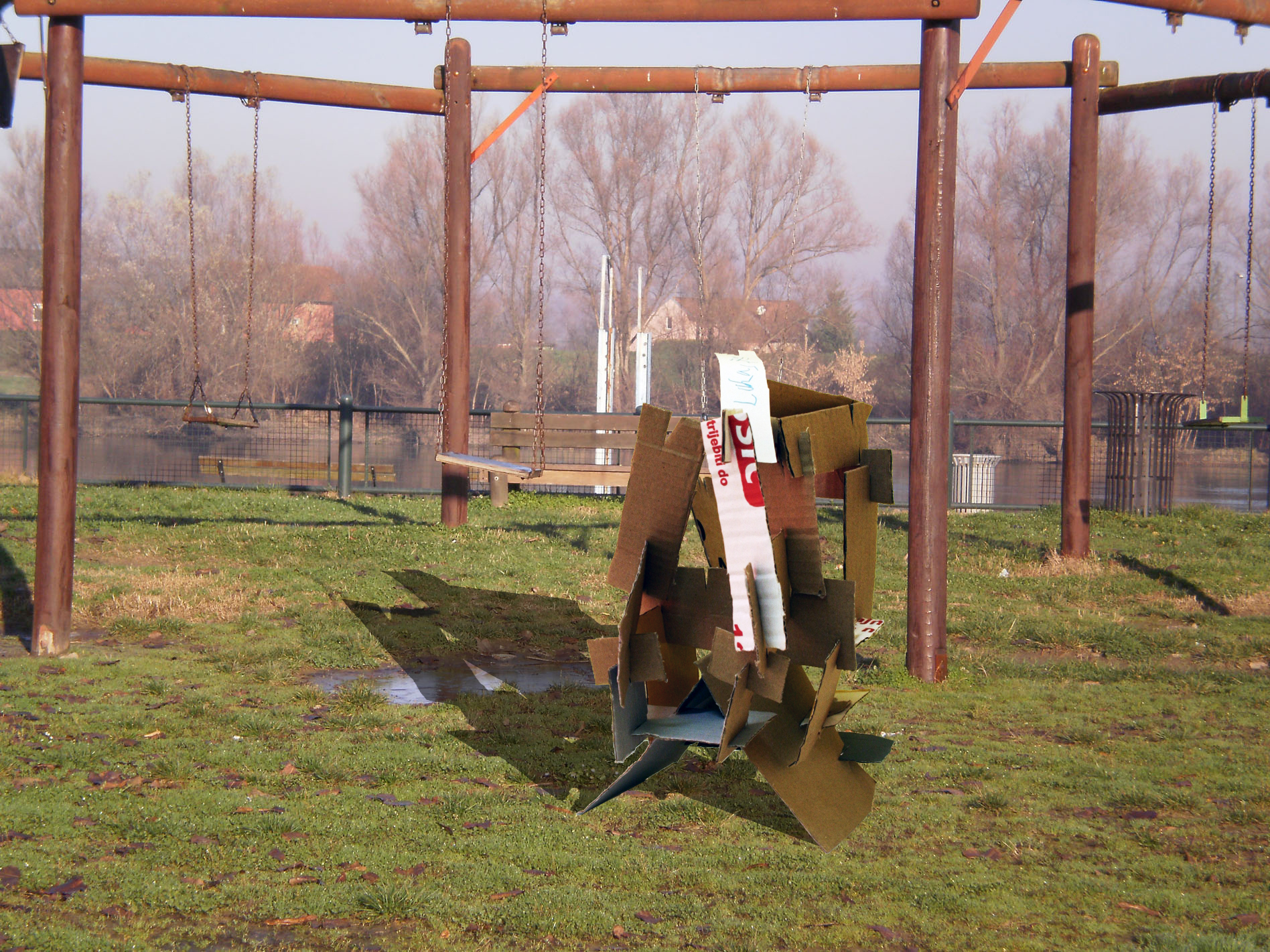 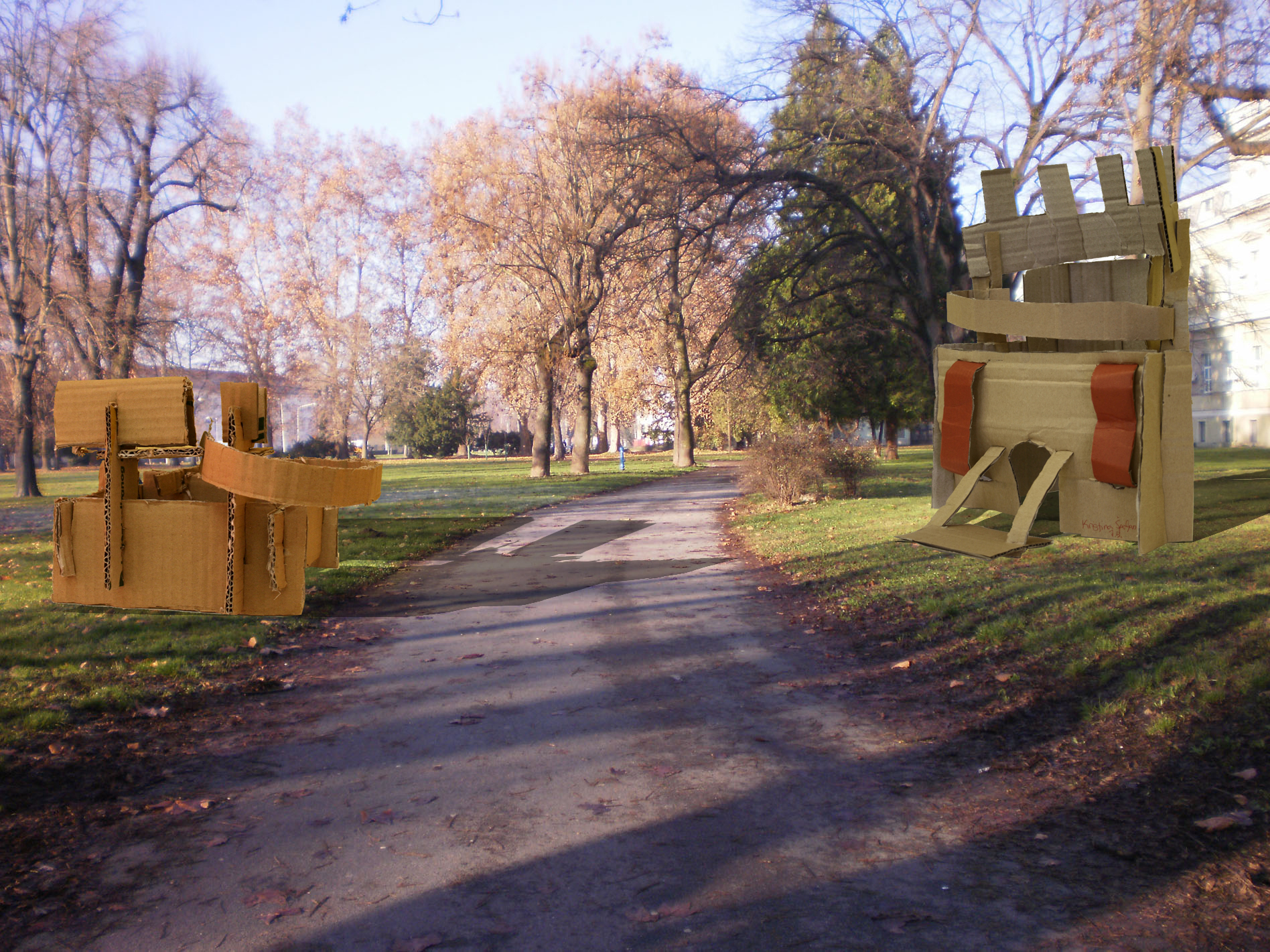 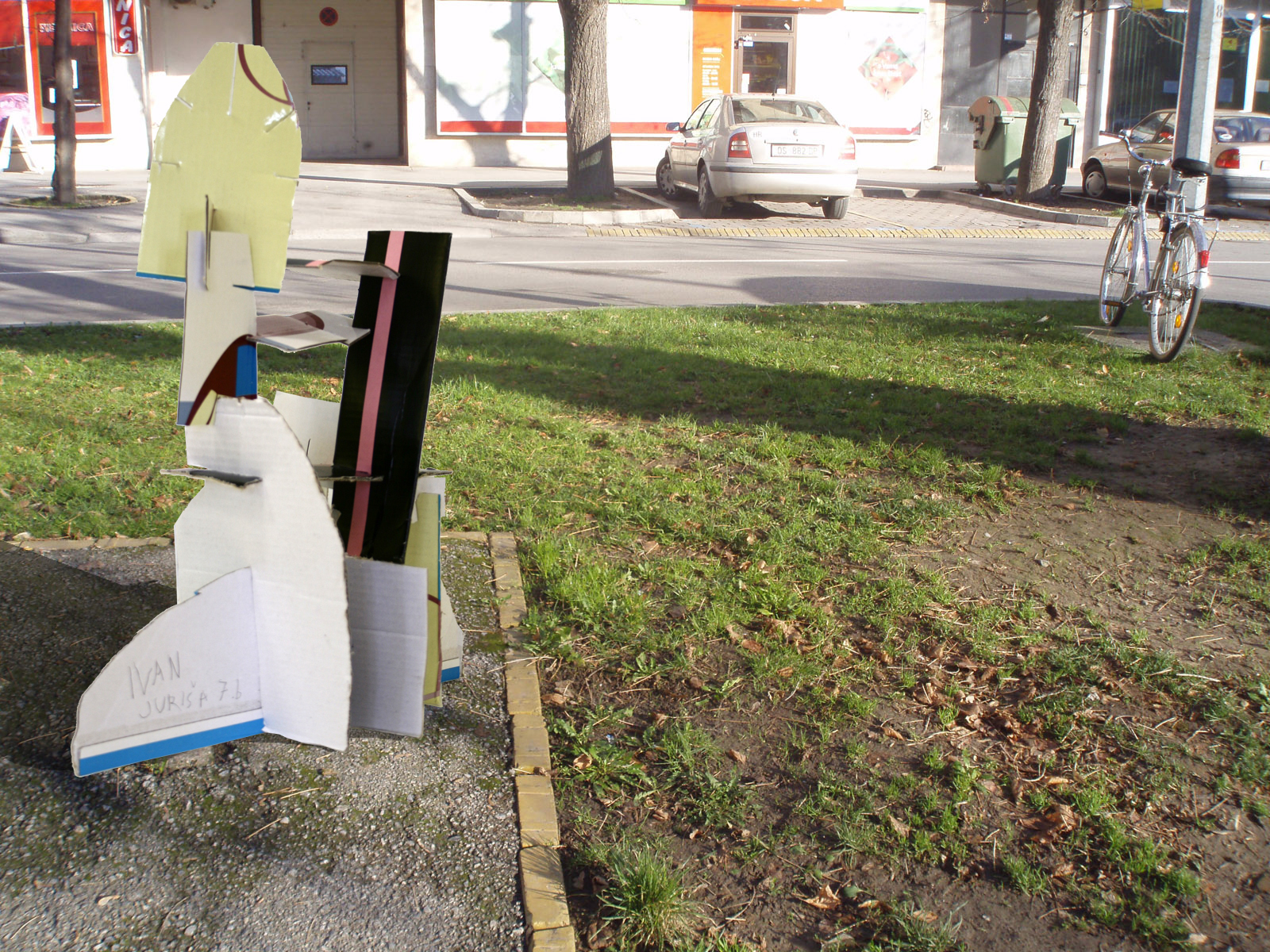